Français CE1
Séquence 7 – séance 1
Les mots invariables
Les mots invariables
Lire et comprendre un texte

Connaître des mots invariables

Mémoriser des mots invariables

Dictée de phrases
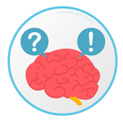 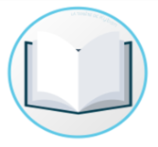 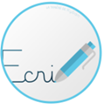 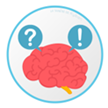 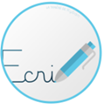 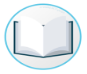 Max et les Maximonstres, Maurice Sendak © L’école des loisirs 1973
Un soir, Max enfila son costume de loup. Il fit une bêtise, et puis une autre… et encore une autre…« Monstre » lui dit sa mère. « Je vais te manger » répondit Max et il se retrouva au lit sans rien avoir mangé du tout.  Ce soir là, une forêt poussa dans la chambre de Max. D’abord un arbre, puis deux, puis trois, des lianes qui pendaient du plafond, et au lieu des murs, des arbres à perte de vue. Un océan gronda, il portait un bateau qui attendait Max. Alors Max fit voile ; il naviguait nuit et jour, il navigua pendant des semaines, il navigua plus d’un an pour arriver au Pays des Maximonstres.
il sort par la fenêtre et va dans la forêt
car il y est allé pour jouer
Comment Max se rend-il aux pays des Maximonstres ?
Dans sa chambre
Max est dans sa chambre
car il est puni
il s’endort
en bateau
en voiture
en avion
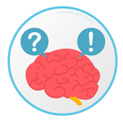 Complète le texte avec les mots suivants
alors
d’abord
beaucoup
enfin
souvent
parce que
D’abord , Max enfile son costume de loup. Cet enfant n’est pas sage. Souven    t , sa maman se fâche  
parce qu’ il fait des bêtises.           Alors,  elle le punit.    
Enfin   , Max s’endort. Dans son rêve, il imagine   beaucoup  d’arbres, de lianes.
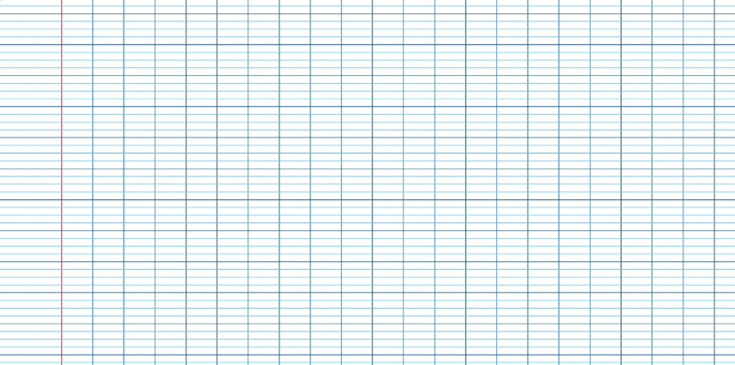 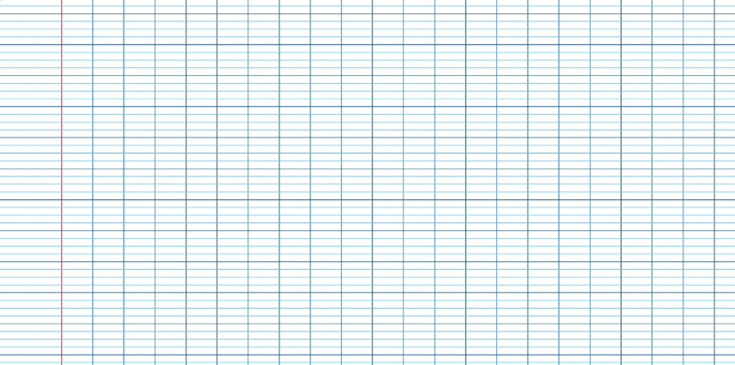 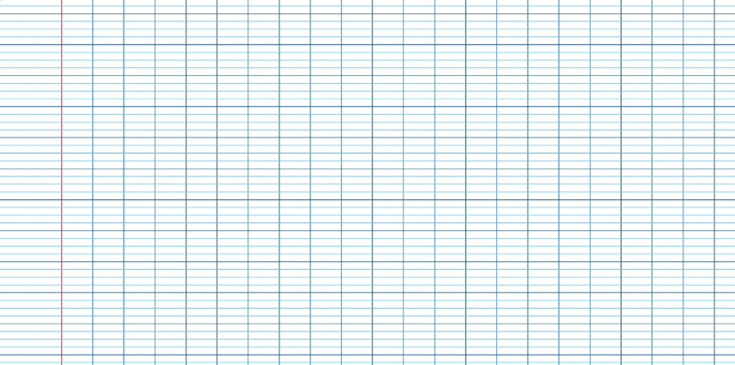 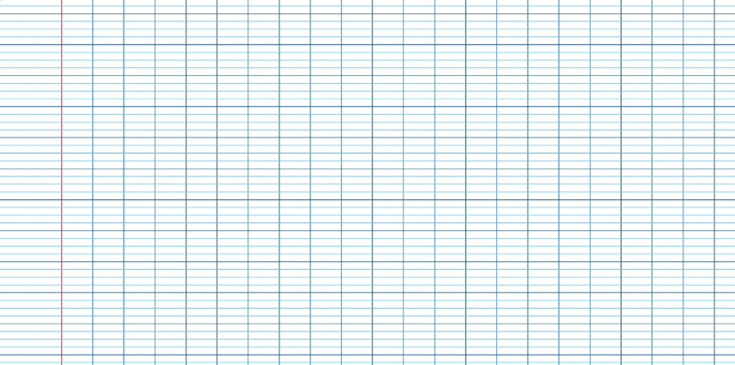 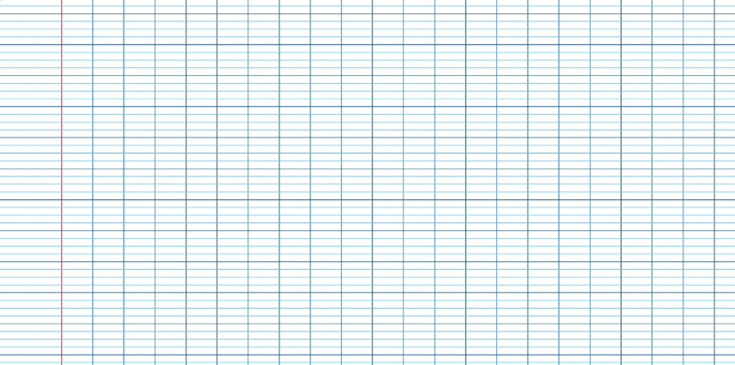 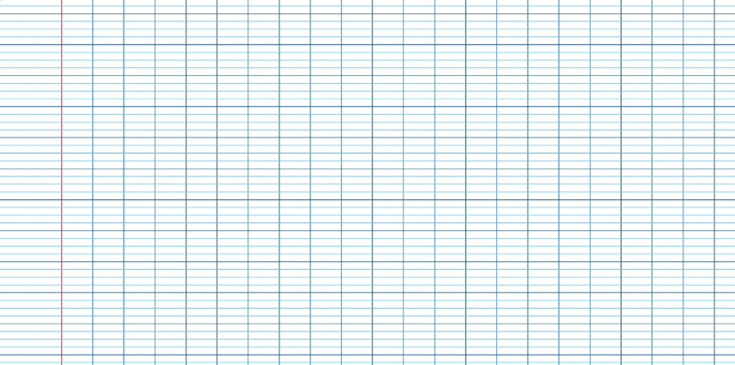 Les mots invariables
alors
d’abord
beaucoup
enfin
souvent
parce que
Les mots invariables sont des mots dont l’orthographe ne change jamais. Ils ont un sens précis. 
Il faut connaître par cœur l’orthographe des mots invariables.
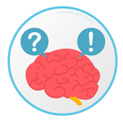 Trouve l’intrus dans chaque liste de mots invariables
presque

surtout

fleur

depuis
apprendre

devant

loin 

dessus
voici

assez

quelquefois

beau
Apprendre par cœur, comment faire ?
aussitôt
soudain
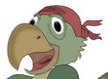 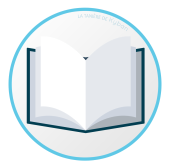 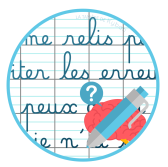 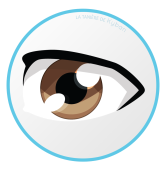 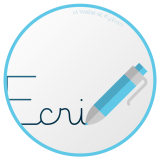 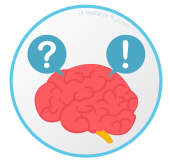 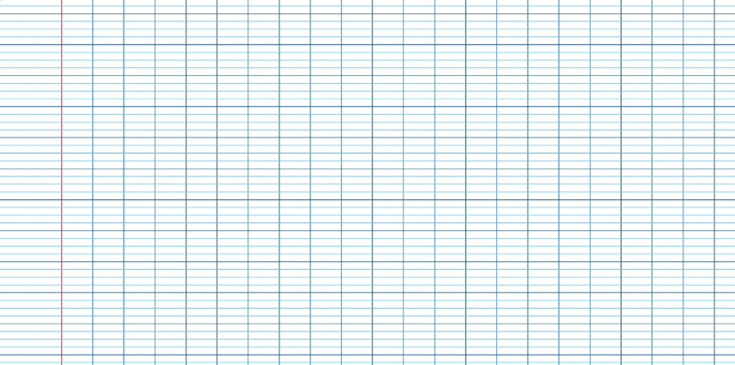 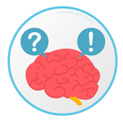 Classe les mots invariables en fonction de leur sens
trop
à côté
bientôt
assez
dehors
maintenant
autour
énormément
souvent
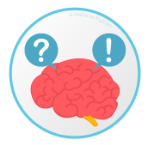 Cherche l’intrus dans chacune des listes
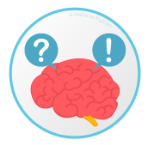 Cherche l’intrus dans chacune des listes
Reconstitue les mots à l’aide des lettres et de la définition
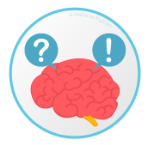 a e d 
d s n
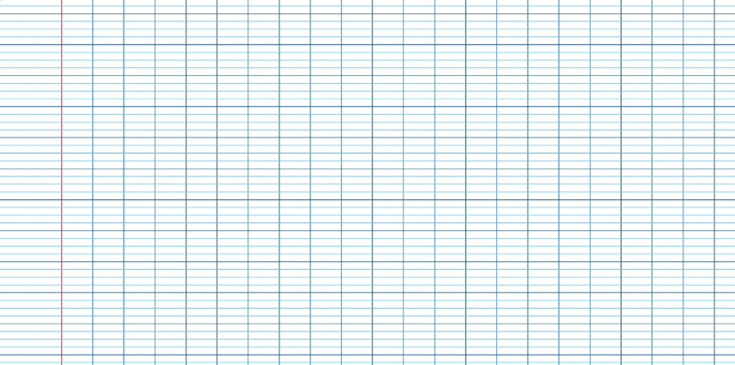 à l’intérieur
t s u a ô i s t
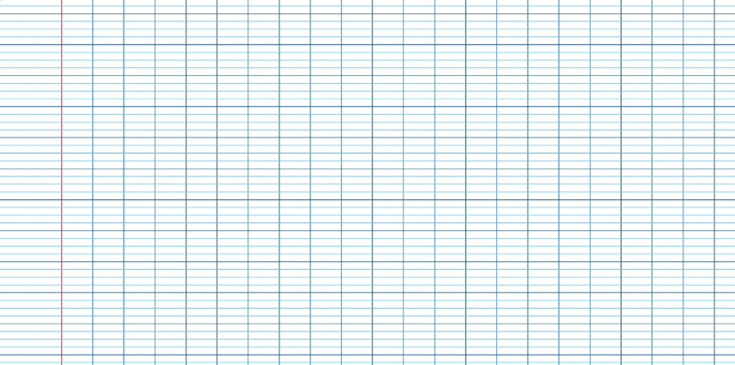 tout de suite
g t m o l n e p s
pendant une longue durée
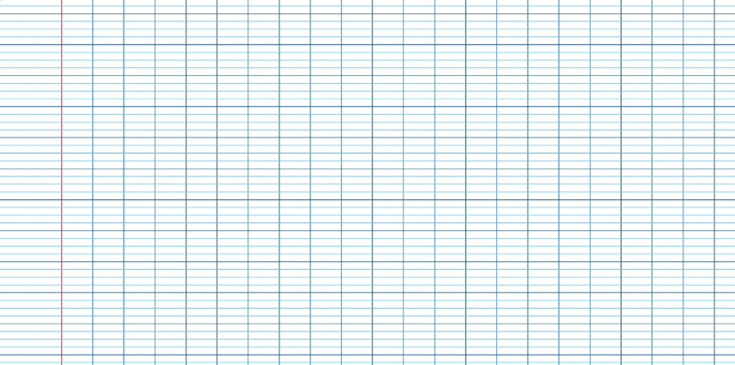 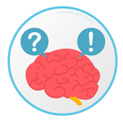 Trouve le mot invariable qui convient
quand
Julie part                 elle reviendra tout à l’heure.
mais
toujours
Ma montre n’est                     à l’heure.
jamais
ici
Mariam n’habite plus              depuis deux ans.
ainsi
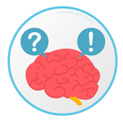 Dictée de phrases
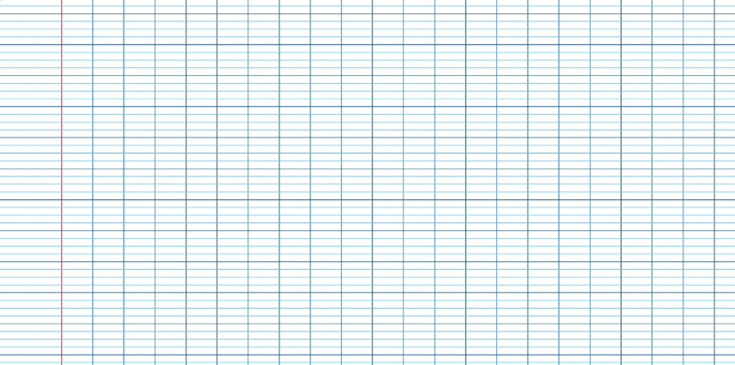 Pour la prochaine séance
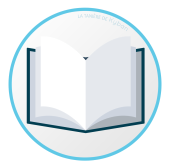 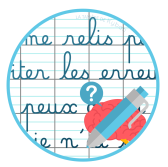 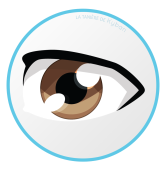 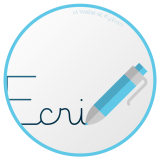 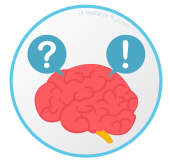 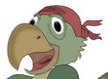 autour – loin – longtemps – comme – plusieurs – mieux
Les mots invariables
alors
d’abord
beaucoup
enfin
soudain
parce que
Les mots invariables sont des mots dont l’orthographe ne change jamais. Ils ont un sens précis. 
Il faut connaître l’orthographe des mots invariables par cœur.